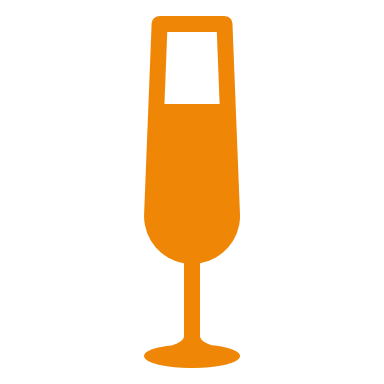 Understanding the journey of assessing FASD in adolescents
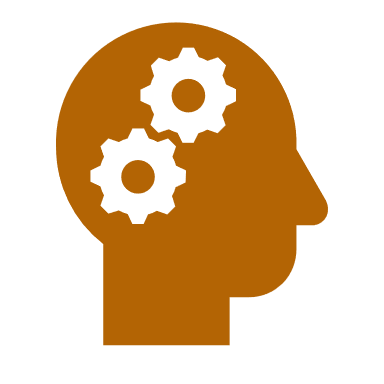 Leah
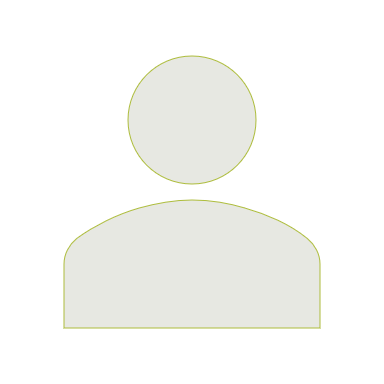 13 year old female
Information from referral
13 year old Indigenous girl in OOHC 

Presented to ED with suicidal ideation

Referred to CICADA for support with substance use 


Key concerns:
Mental health issues
Behavioural disturbance
Cannabis use 
Disengagement from school
Justice involvement
[Speaker Notes: FACS involvement
Disengaged from MH services]
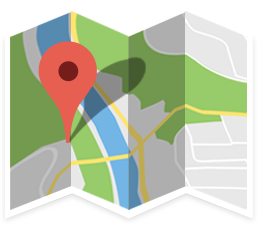 At the beginning…
MH concerns
Behavioural disturbance
Suicidal ideation
Self-harm
Panic attacks
Reactive Attachment Disorder
Attention problems
Conduct Disorder and oppositional behaviour



 Drug and Alcohol
Substance use problems (cannabis) 

Child Protection Issues
[Speaker Notes: In the early stages of getting to know Leah this is what we learnt…]
The journey of engagement….
[Speaker Notes: Due to challenges (which will be discussed next), it took two years to understand Leah – and how labels that she had been given before could be better understood e.g. school disengagement – more related to difficulties with learning and environment structured in a way that did not support Leah]
Challenges on the journey…
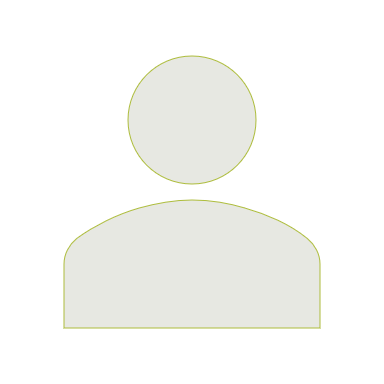 Appointments were often crisis oriented
[Speaker Notes: Presentation: appears as if she is understanding, easily terminate appointment – attention/focus – took a long time to build trust
Challenge of appointments being crisis oriented –escalation of substance use, behaviour difficulties, carer fatigue/ difficulty managing, self harm]
Parental Substance Use Suspected PAE
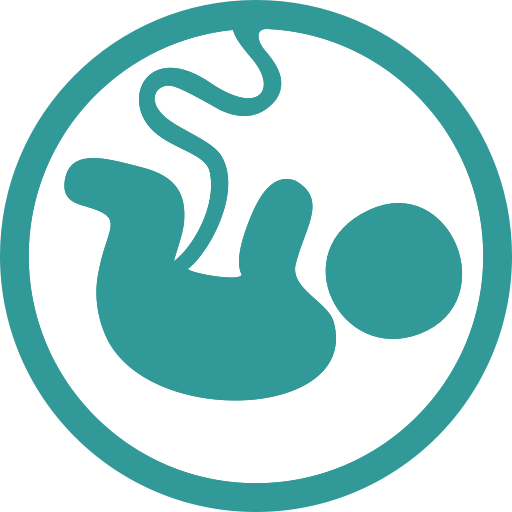 [Speaker Notes: High risk/suspected PAE
- not confirmed yet
- lots of co-morbidities  wanted to look further to assess
- process of confirming maternal alcohol use
With all this complexity – PAE – how does this help our journey]
FASD
FASD assessmentKey criteria
[Speaker Notes: History
Confirmation of prenatal alcohol exposure 
Developmental history (prenatal/postnatal): other prenatal drugs or teratogens, trauma

Neurodevelopmental & psychometric assessment
Comprehensive testing in up to 10 domains

Physical assessment & Investigations
Morphological examination / facial features: diagnostic & non-diagnostic
Growth including head circumference
Genetic testing]
Key criteria
[Speaker Notes: Severe impairment - functional
Direct testing – e.g. psychometric testing
Or
Indirect testing – e.g. rating scales]
Prenatal alcohol exposure
History
Multiple sources
FACS
Court reports
Health records
AUDIT-C

 Confirmed episodes of heavy alcohol use 
 Birth mother had alcohol dependency and alcohol related injury and related offences
 Removed from care at 4 months of age due to maternal AOD use, domestic violence and neglect
[Speaker Notes: AUDIT-C = high risk
Took time to confirm – Chasing FACS; consent etc. 16 A request
 Confirmed episodes of heavy alcohol use and other substance use, including heroin and nicotine during pregnancy
 Birth mother had alcohol dependency and alcohol related injury and related offences
 Removed from care at 4 months of age due to maternal AOD use, domestic violence and neglect]
Neurodevelopment & Mental health
NEURODEVELOPMENTAL 
DOMAINS
[Speaker Notes: Lange et al. (2017) Neurodevelopmental profile of Fetal Alcohol Spectrum Disorder: A systematic review]
[Speaker Notes: Difficult to assess; engagement crisis driven prolonged assessment]
NEURODEVELOPMENTAL 
DOMAINS
[Speaker Notes: 7 domains considered severely impaired]
Physical assessment
Face, microcephaly, growth – biomarkers for PAE
[Speaker Notes: Sentinel facial features controlled by the brain

Explain 3 SFFs]
Face, microcephaly, growth – biomarkers for PAE
SPECIFICITY – 
> 95%
all 3 features = 1st trimester PAE
Typical in FASD
Not specific in isolation
Prevalent in FASD 
Esp. short stature
Higher CNS risk
[Speaker Notes: Sentinel facial features controlled by the brain

Explain 3 SFFs]
Physical Assessment
Sentinel Facial Features
 Palpebral fissure length: within normal range
 Lip thinness was Rank 4 (Caucasian Philtrum chart) and Rank 5 (African-American chart) (1 sentinel facial feature of FASD)
 Normal HC and growth parameters
FASD assessmentKey criteria
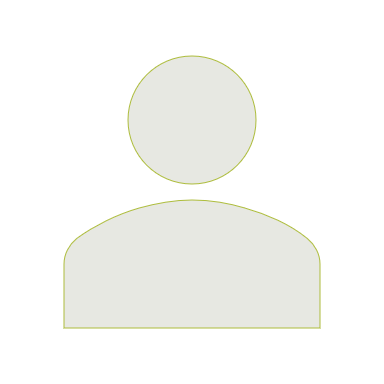 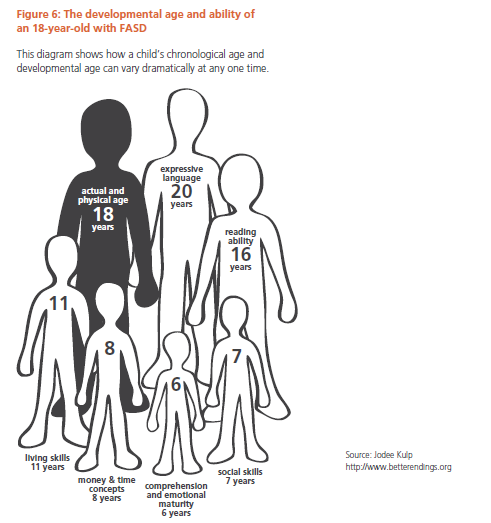 Neurocognitive Understanding of FASD
Source: Jodee Kulp http://www.betterendings.org
[Speaker Notes: Socialisation identified as area of strength]
Strengths
Strong attachment with foster father
 Improving school attendance with support
 Juvenile Justice no longer involved
 Connected with friends
 Creative
 Enjoys engaging in Aboriginal culture
Interested in hearing about culture
Linked in with Aboriginal elder through local service
Attending Aboriginal dance class
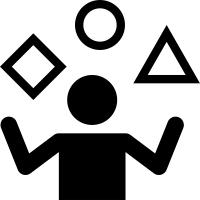 [Speaker Notes: Important to consider strengths as part of the assessment journey]
Why diagnose?
Benefits for Leah (the adolescent)
 Enhanced understanding of their strengths and needs
 Understanding ‘cause’
 Reframe behaviour – “will not” vs. “cannot”
 Better targeted support and early intervention
 Parents can be connected with appropriate supports
 Assistance for NDIS funding and transition planning

 Prevention
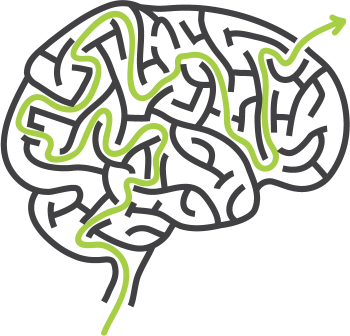 [Speaker Notes: Supported living as an adult
re Understanding cause beneficial (analogy - like genetic condition, Fragile X, or another form of acquired brain injury (e.g MVA)
re-frame behaviour important - the 'can't do rather than won't do' understanding]
Reframe behaviour according to developmental level – think brain, not behaviour]
The journey in assessing FASD in adolescents
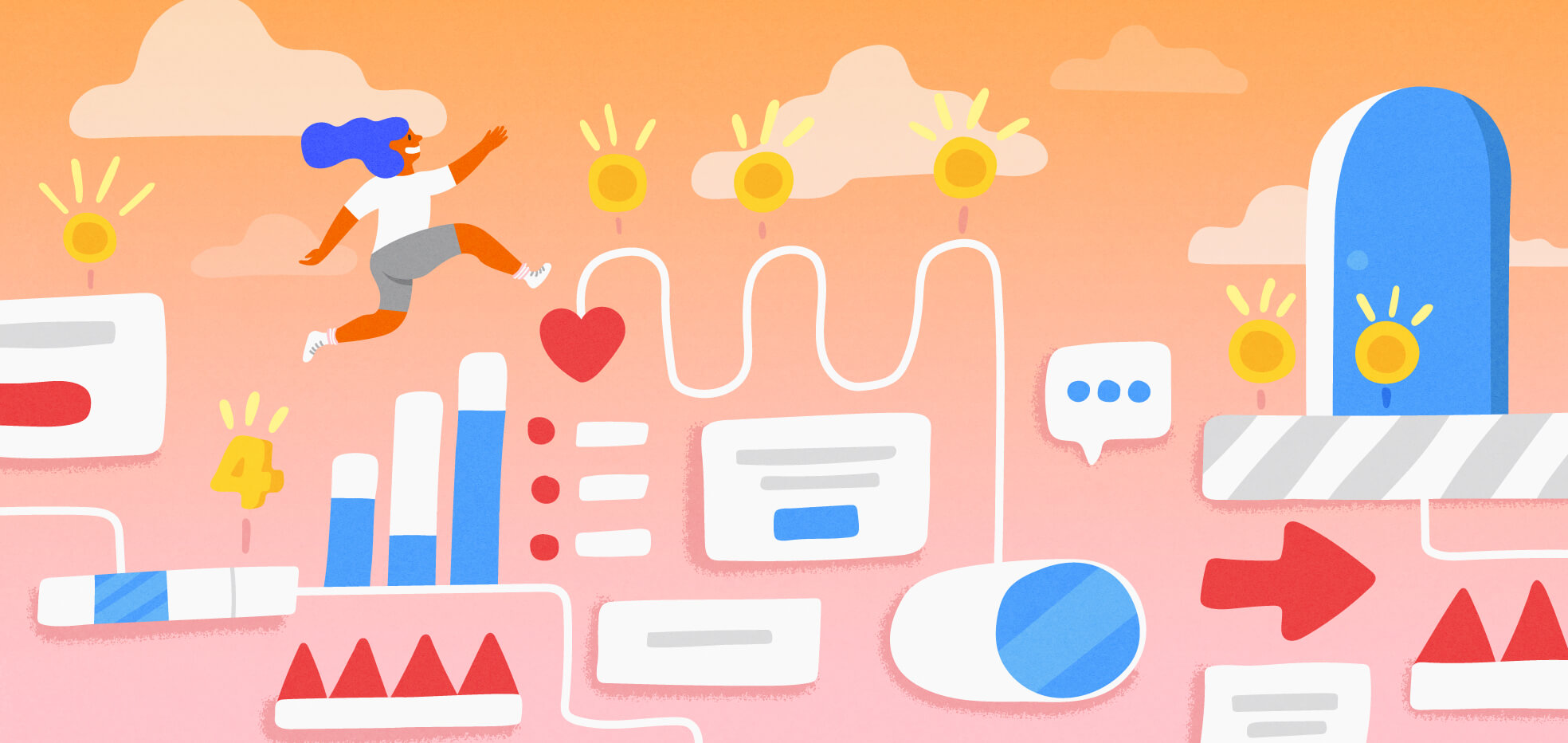 [Speaker Notes: Complex and something we have to think about and takes time; crisis driven but when pae is confirmed – important to keep in management plan and do ax and how this can be added to support]
If you want to learn more...
FASD HUB
https://www.fasdhub.org.au
This website provides information on FASD for health professionals, parents and carers, other professionals (including for justice, education, child protection and disability services), researchers and policy makers.
 
NOFASD
https://www.nofasd.org.au
 NOFASD Australia is a non-profit charitable organisation and the peak organisation representing the interests of individuals and families living with FASD.
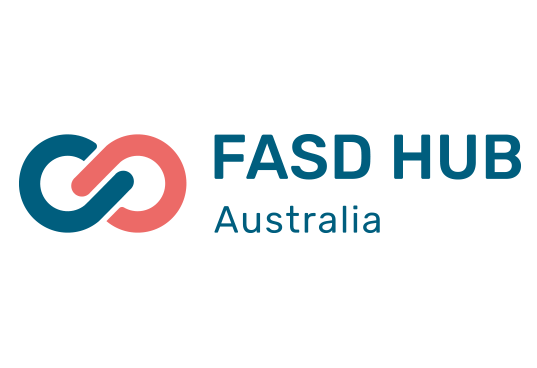 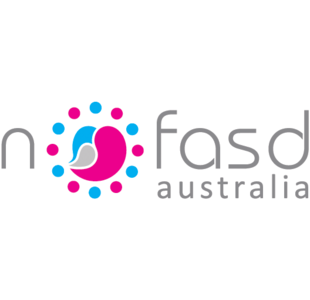 Telethon Kids Institute
https://alcoholpregnancy.telethonkids.org.au/resources/health-professionals/
An Australian research institute focused on discovering causes, cures and treatments for the illnesses and diseases that target our kids and young people.  The Telethon Kids Institute provides extensive information on the latest research in FASD and has developed a research subsite (see second link) specifically addressing Alcohol, Pregnancy, and FASD. 

E-Learning Modules: https://alcoholpregnancy.telethonkids.org.au/alcohol-pregnancy-and-breastfeeding/diagnosing-fasd/e-learning-modules/
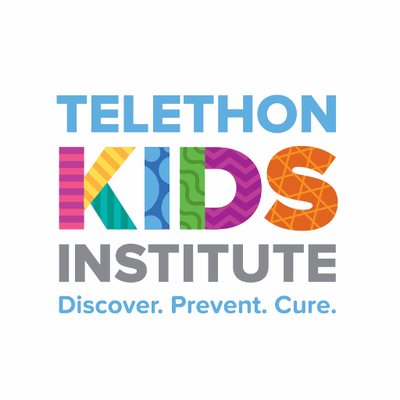